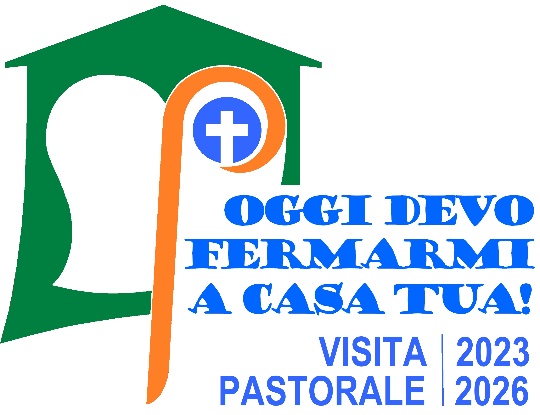 LA VISITA PASTORALE
NELLA VALLE DEL SERCHIO

INCONTRO DEI CONSIGLI PASTORALI
DELLE COMUNITÀ PARROCCHIALI

Castelnuovo di Garfagnana, 7 gennaio 2024
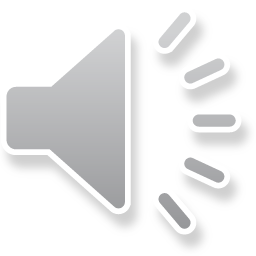 A. LA VISITA PASTORALE
LA VISITA PASTORALE:

- È RICHIESTA DAL DIRITTO CANONICO;

- È UNA PRATICA CONSACRATA 
  DA UNA TRADIZIONE PLURISECOLARE* 
  PER FAVORIRE IL CONTATTO TRA VESCOVO E POPOLO;
 
- È SERVITA AD ACCOMPAGNARE 
  LE COMUNITÀ E LE PERSONE NEI MOMENTI DI RIFORMA,
  QUANDO L’ESIGENZA DI INTRAPRENDERE NUOVI PERCORSI
  E DI ADOTTARE NUOVI MODELLI HA RICHIESTO: 
	- CONFRONTO
	- DISCERNIMENTO 
	- CORREZIONE FRATERNA.
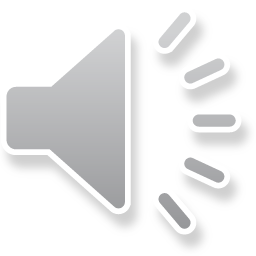 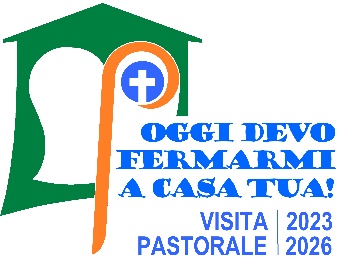 QUESTA VISITA PASTORALE HA CINQUE OBIETTIVI 
LEGATI AL PERCORSO DI RIFORMA DELLA DIOCESI:

1. ACCOMPAGNARE IL CAMMINO 
    DELLE COMUNITÀ PARROCCHIALI

2. PROMUOVERE UNA PASTORALE MISSIONARIA, 
    "IN USCITA" VERSO IL TERRITORIO
 
3. FAVORIRE LA CORRESPONSABILITÀ DEI LAICI 
    E LA COLLEGIALITÀ DEL CLERO, 
    PER UNA CHIESA SINODALE

4. PROGETTARE UNA NUOVA GESTIONE DEL PATRIMONIO
 
5. ADEGUARE I LUOGHI DI CULTO 
    ALLA RIFORMA LITURGICA 
    E ALLE ESIGENZE DELL’ACCESSIBILITÀ
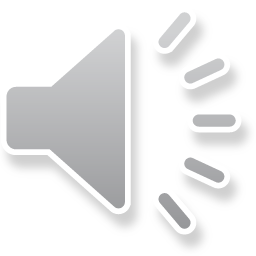 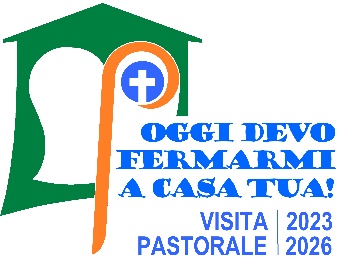 QUESTA VISITA PASTORALE SI ARTICOLA IN QUATTRO FASI:

1. ASCOLTO: sintesi del percorso sinodale e compilazione dei questionari pastorale e amministrativo. Termina con la consegna al vescovo di due relazioni (pastorale e amministrativa);

2. INCONTRO: presenza del vescovo nel territorio della comunità parrocchiale. Termina con la consegna di una sua lettera e di una traccia di lavoro per la fase successiva;
 
3. PROGETTO: elaborazione di un progetto triennale. Termina con l’assemblea di consegna del progetto al vescovo;

4. ACCOMPAGNAMENTO E VERIFICA: attuazione del 
progetto triennale. Termina con una giornata con  il 
vescovo per presentare il percorso fatto.
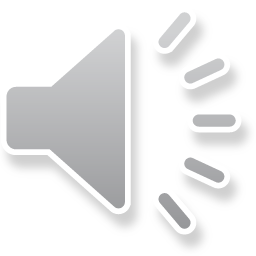 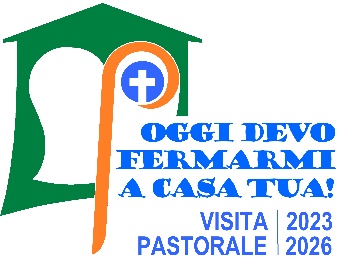 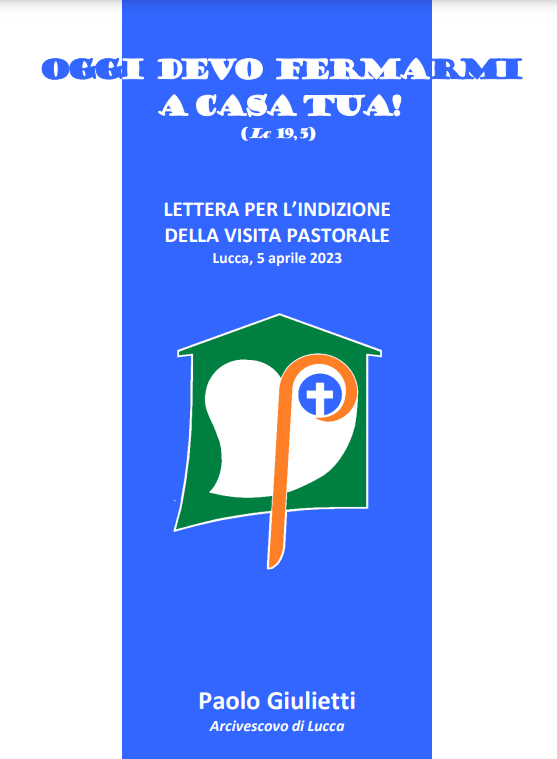 LE MOTIVAZIONI DI FONDO 
E LE CARATTERISTICHE GENERALI DELLA VISITA PASTORALE 2023-26 SONO RIPORTATE 
NELLA "LETTERA DI INDIZIONE".
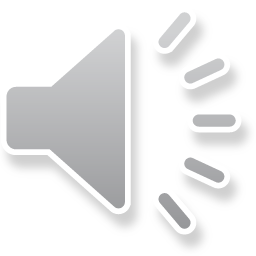 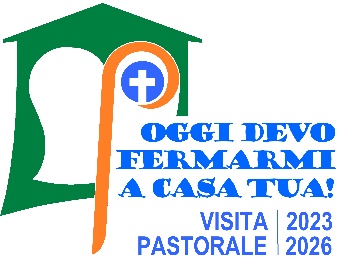 LA LETTERA DI INDIZIONE, 
INSIEME A TUTTO IL MATERIALE PER LA PREPARAZIONE DELLA VISITA, 
È SCARICABILE DAL SITO DELLA DIOCESI.
B. LA VISITA PASTORALE
NELLA VALLE DEL SERCHIO
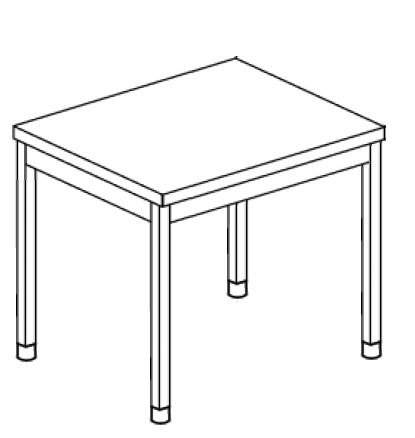 È UNA PREZIOSA OPPORTUNITÀ 
PER FRONTEGGIARE UNA CRISI 
CHE COINVOLGE ALMENO 
QUATTRO DIMENSIONI ESSENZIALI DELLA VITA DELLA CHIESA:
   - DEMOGRAFICA;
   - MINISTERIALE;
   - COMUNITARIA;
   - CULTURALE.
UNA SITUAZIONE CHE METTE IN DISCUSSIONE LA SOPRAVVIVENZA DELLA FEDE E DELLA CHIESA
NELLA VALLE DEL SERCHIO.
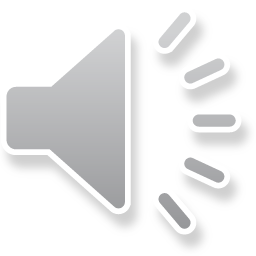 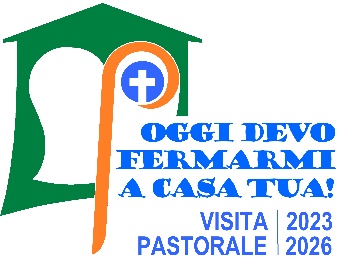 CRISI DEMOGRAFICA

Si registrano i seguenti fenomeni:
- diminuzione numerica 
  della popolazione, 
  per cause naturali o emigrazione;
- invecchiamento, 
  per aumento dell’età media;
 - abbandono dei piccoli paesi.

Questo priva le comunità 
della consistenza minima 
per far sussistere le attività soprattutto formative, 
necessarie alla crescita 
e alla trasmissione della fede, 
e per fare proposte 
"di qualità".
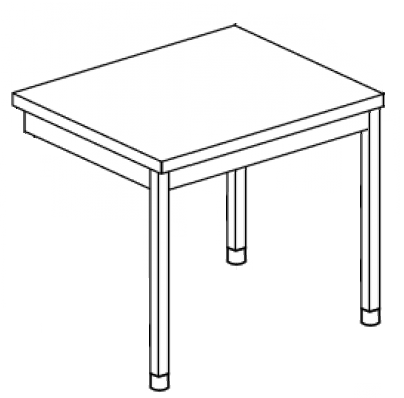 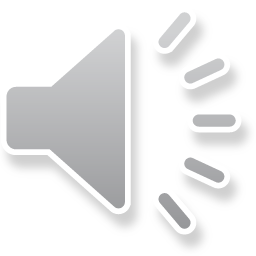 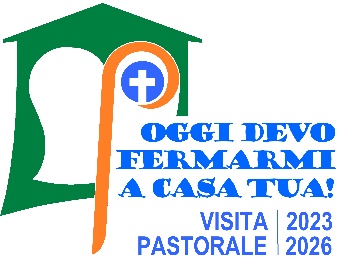 CRISI MINISTERIALE
Le forme tradizionali 
della ministerialità ecclesiale subiscono radicali mutamenti: 
- la presenza del clero, 
  una volta pervasiva, 
  conosce una costante contrazione
  e un progressivo invecchiamento.
- le comunità religiose, 
  diffuse in diverse località della valle,
  sono quasi del tutto scomparse.

Le comunità, 
abituate al protagonismo del clero,
si sentono abbandonate.
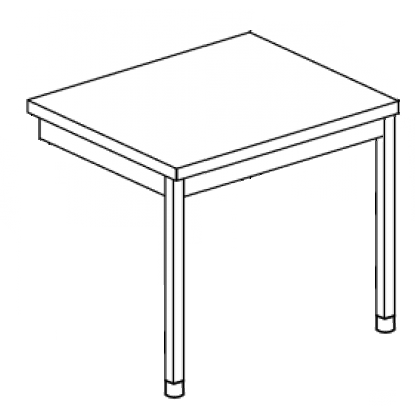 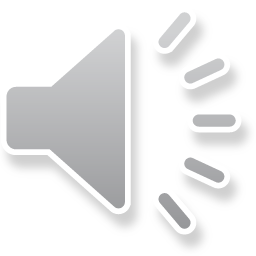 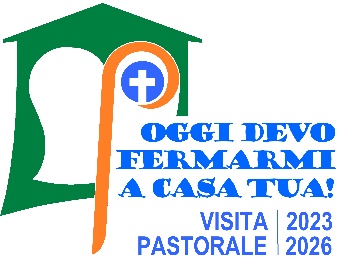 CRISI COMUNITARIA

La visione individualista dell’esistenza che oggi 
domina il panorama culturale indebolisce il senso dell’appartenenza comune, rendendo sempre più difficile sostenere ogni tipo di prassi 
legato alla dimensione collettiva, sia in campo religioso 
che in ambito civile.
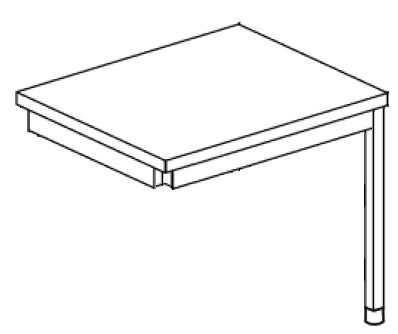 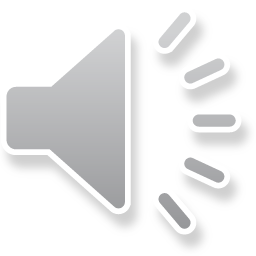 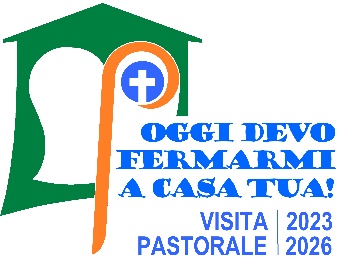 CRISI CULTURALE

La visione della vita ispirata al Vangelo, 
una volta legata
alla cultura della "cristianità", 
non viene più assorbita dall’ambiente, che invece veicola prospettive estranee o contrarie. 
È in atto un processo di "esculturazione" della fede.

In assenza di una robusta
azione formativa, 
il distacco delle nuove generazioni dalla fede e dalle sue implicazioni 
per la vita personale e comunitaria appare scontato.
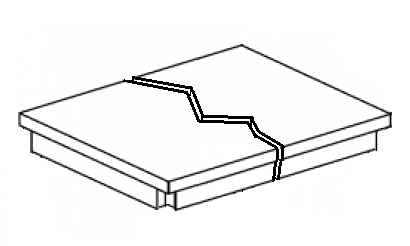 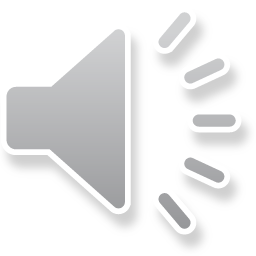 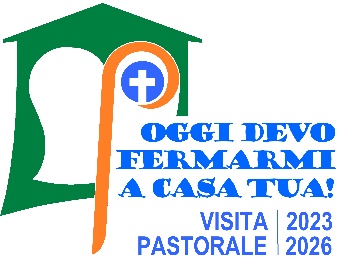 CRISI = PERICOLO + OPPORTUNITÀ *

NEL CORSO DELLA VISITA PASTORALE
CI DOVREMO INTERROGARE 
SU COME TRASFORMARE IL PERICOLO 
IN OPPORTUNITÀ DI RINNOVAMENTO 
ECCLESIALE E COMUNITARIO.

LA COSA NON È IMPOSSIBILE: 
NEL CORSO DELLA STORIA E IN ALTRE PARTI DEL MONDO 
LE COMUNITÀ CRISTIANE HANNO SAPUTO TROVARE 
FORME ADEGUATE PER TALI SITUAZIONI.

CIÒ OVVIAMENTE RICHIEDERÀ 
VISIONE, CORAGGIO, COSTANZA.
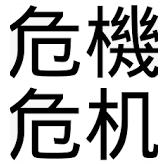 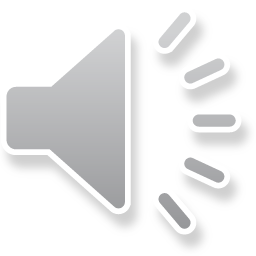 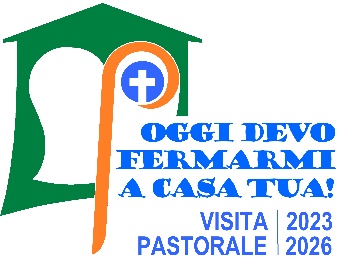 VISIONE 
È l’ingrediente più importante: decidere dove si vuole andare e definirlo con sufficiente chiarezza, 
affinché tutti ne siano consapevoli e lo possano condividere.

CORAGGIO
Essere consapevoli e convinti che c’è un prezzo da pagare, 
in termini di rinunce a cose 
che occorre abbandonare o rivedere, 
e di investimenti impegnativi per costruire il nuovo.  

COSTANZA
Accettare che tutto questo richiederà del tempo: 
i frutti non si vedranno nel breve periodo, 
per cui occorreranno pazienza e fermezza.
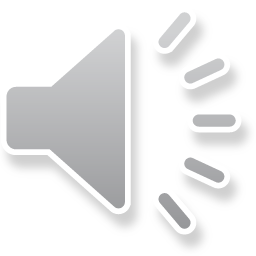 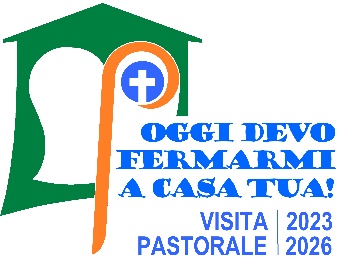 FRONTEGGIARE 
LA CRISI DEMOGRAFICA

Superando sia la logica 
del "taglio dei rami secchi" che quella del "si va avanti finché si può", decidere quali azioni ecclesiali concentrare, per ottenere i numeri e la qualità sufficienti per vivere e trasmettere la fede, 
e quali invece mantenere decentrate, per assicurare quella prossimità che fa sperimentare la vicinanza di Dio.
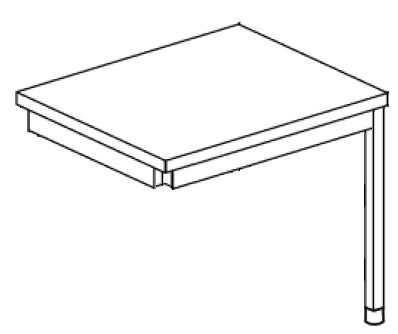 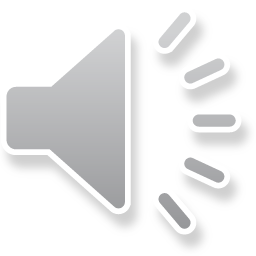 Nelle Pievanie altomedievali alcune cose si facevano presso la chiesa principale (pieve), altre in quelle sussidiarie.
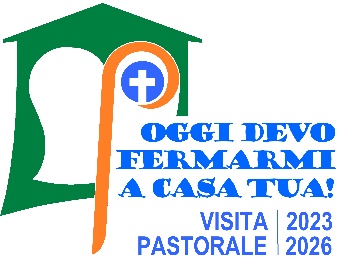 FRONTEGGIARE 
LA CRISI MINISTERIALE

Valorizzare consigli, 
confraternite, comitati… 
per l’animazione delle comunità.

Investire sulla formazione dei laici per la pastorale "missionaria"
e l’amministrazione.

Riscoprire le potenzialità 
di eremi ed eremiti.
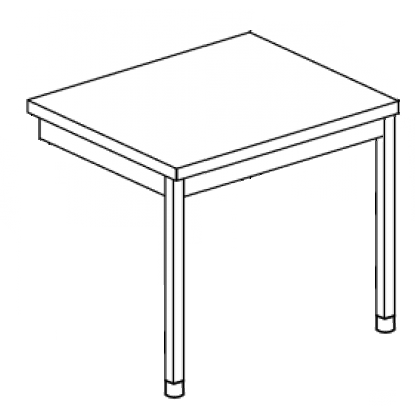 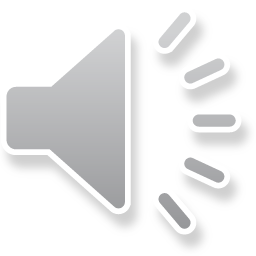 Nelle grandi parrocchie del Brasile, 
ogni piccola comunità ha un comitato 
gestionale e pastorale fatto da laici, 
che vengono formati e che cambiano ogni tre anni.
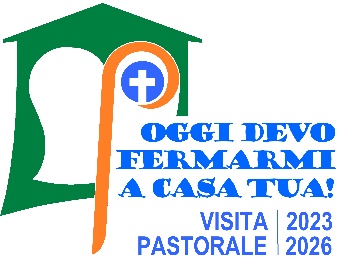 FRONTEGGIARE 
LA CRISI COMUNITARIA

Immaginare nuove forme 
di interazione e di servizio 
nelle piccole realtà paesane, creando opportunità per i giovani anche mediante il patrimonio inutilizzato delle parrocchie 
e la valorizzazione dei beni culturali ecclesiastici.
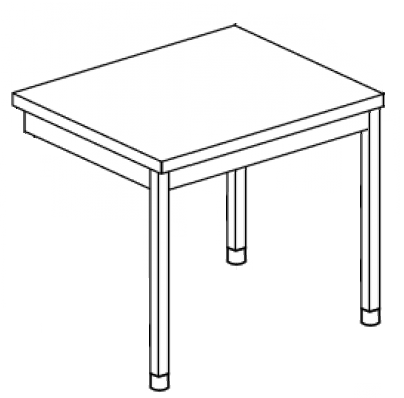 In Italia esistono 250 Cooperative di comunità - alcune delle quali usano beni della Chiesa - , 
che tengono vivi i piccoli paesi 
e mantengono il territorio in efficienza.
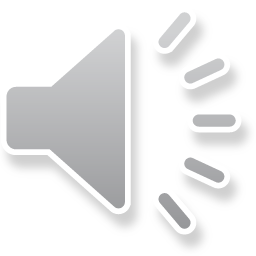 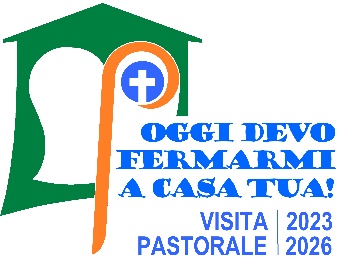 FRONTEGGIARE 
LA CRISI CULTURALE

Decidere come annunciare, trasmettere, celebrare e approfondire la fede, 
perché il messaggio del Vangelo 
e la presenza della Chiesa 
risultino significativi 
nella vita delle persone 
e nel territorio delle comunità.
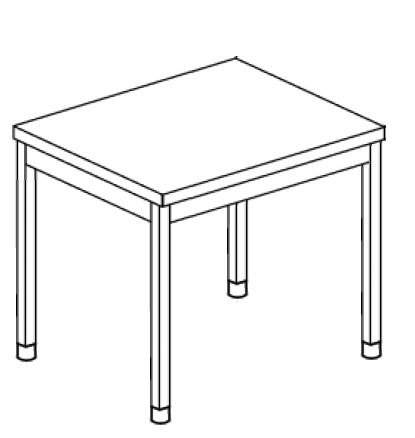 Nella storia delle Missioni 
la Chiesa si è impiantata 
anche in aree molto impervie 
e a bassa densità di popolazione.
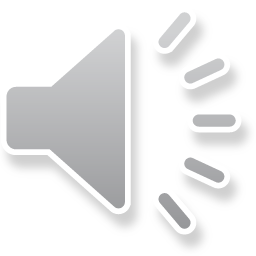 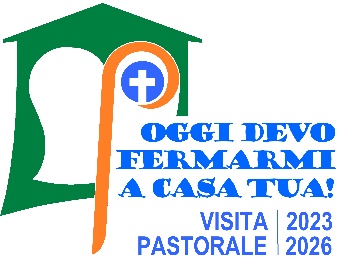 C. SUGGERIMENTI
PER LA PREPARAZIONE
1. LEGGERE LA LETTERA DI INDIZIONE E CONSULTARE I SUSSIDI:
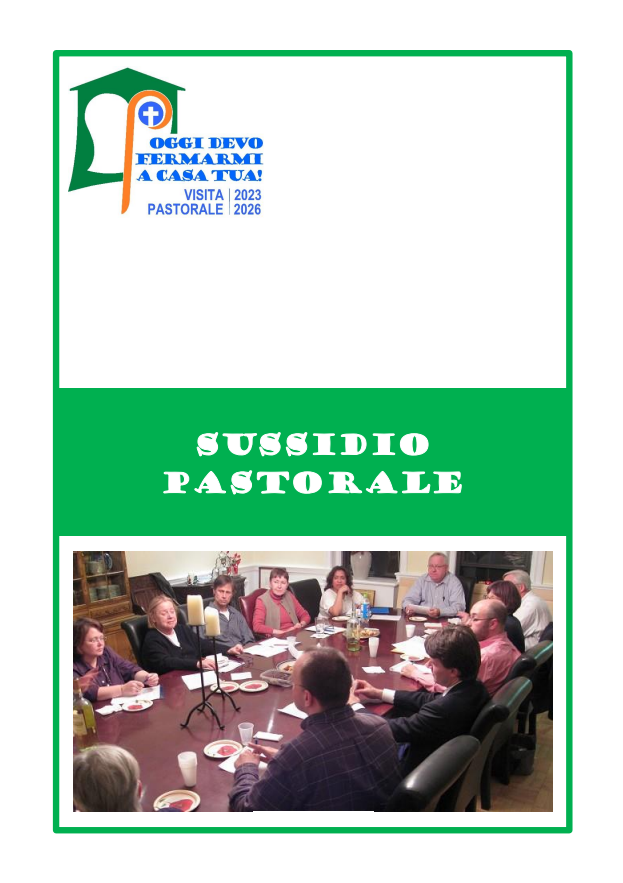 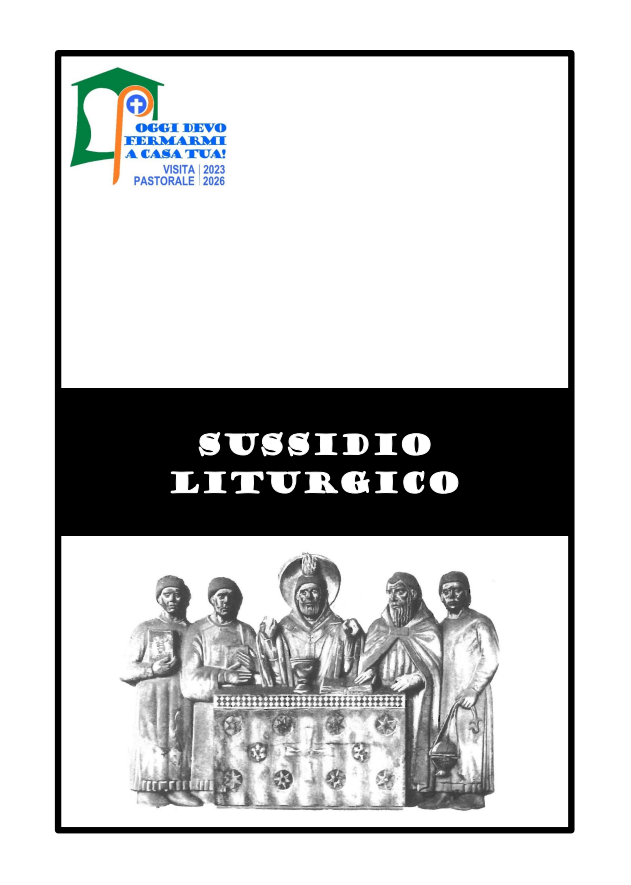 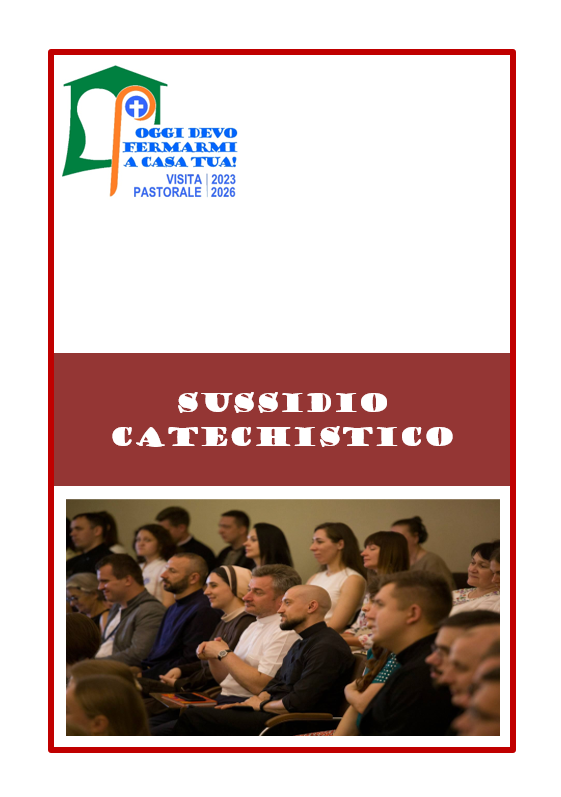 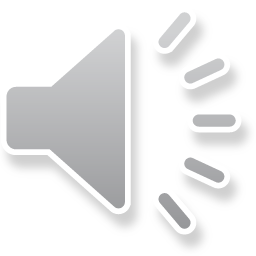 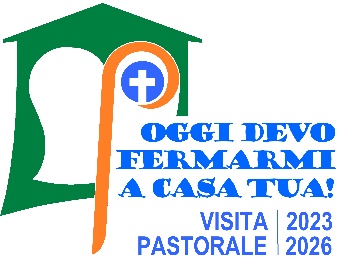 2. PER IL PERCORSO DI PREPARAZIONE 
VANNO TENUTI PRESENTI LO SCENARIO E GLI OBIETTIVI 
PROPRI DI QUESTA VISITA PASTORALE:

- far precedere la visita pastorale da una serie di incontri,
  che aiutino i fedeli a capire di che cosa si tratta 
  e di qual è la posta in gioco;

- coinvolgere nella preparazione della visita tutti gli operatori
  e tutte le categorie di fedeli,
  affinché tutti siano disposti a viverla da protagonisti.

- incoraggiare la partecipazione personale e comunitaria,
  anche accogliendo suggerimenti circa luoghi e tempi
  per organizzarla al meglio.

- pregare per affidare allo Spirito la visita pastorale.
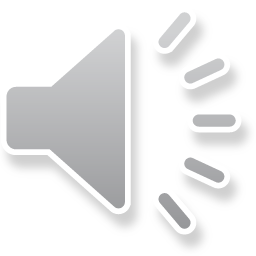 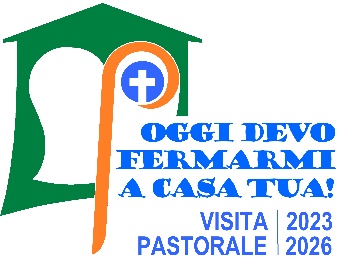 3. ANCHE PER LA REDAZIONE DEL CALENDARIO 
VANNO TENUTE PRESENTI LE CARATTERISTICHE PECULIARI
DI QUESTA VISITA PASTORALE:

- il programma trasmetta l’idea che la visita pastorale 
  è alla comunità parrocchiale, non alle singole parrocchie;

- gli eventi unitari (celebrazioni e incontri)
  siano programmati in luoghi e orari di facile accesso;

- in tutte le comunità sia prevista almeno un’attività 
  di incontro o di celebrazione (con tempi ragionevoli);

- avvalersi del sussidio liturgico e delle tradizioni locali
  per disporre una varietà di celebrazioni e preghiere;

- preparare le persone agli incontri, 
  in modo che tutti partecipino attivamente 
  e che si possa parlare di futuro.
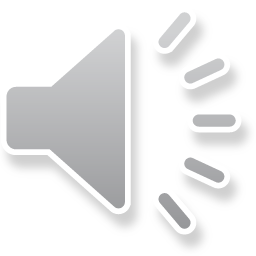 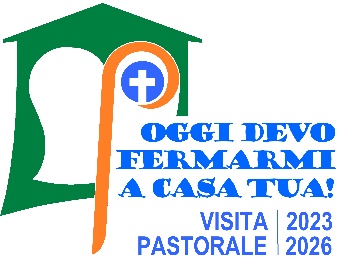 D. INDICAZIONI 
PER  LA FASE DELL’INCONTRO
È BENE PRECISARE CHE:

- nei pochi giorni della presenza del vescovo sul territorio 
  non devono sussistere attività pastorali: 
  la visita pastorale sola occupazione per il clero e per i laici;

- possibilmente, tutto il clero sia sempre presente 
  nelle occasioni di incontro e di celebrazione, 
  ovunque si svolgano, anche in parrocchie di altri;

- negli incontri degli operatori pastorali e dei gruppi, 
  tutti i membri siano presenti: 
  non è sufficiente una rappresentanza.

- la visita pastorale non è fatta per compiacere,
  bensì per far emergere la verità delle cose.
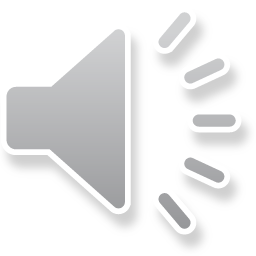 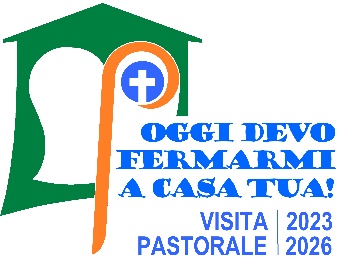 L’ICONA BIBLICA DI ZACCHEO CI RICORDA CHE:

- il Signore innanzitutto 
  ci incontra e ci accoglie 
  per quello che siamo, 
  come persone e come comunità;

- l’incontro, se vissuto in verità,
  fa emergere la necessità 
  di profondi cambiamenti;

- la prospettiva è quella di una
  "conversione pastorale"
  faticosa e gioiosa insieme.
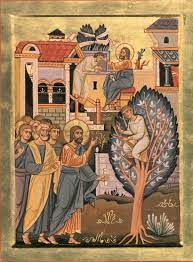 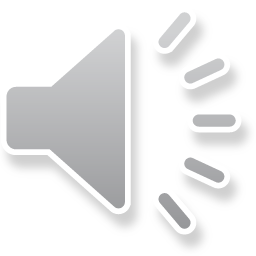 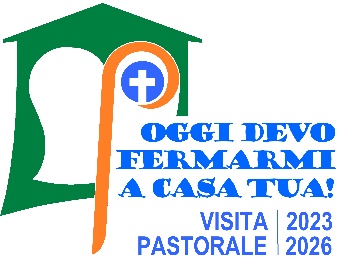